SUPERINTENDENT Contract Research
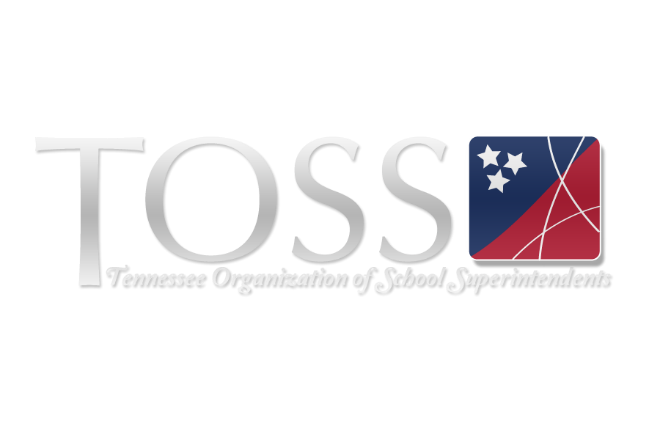 Superintendent Salaries - Nationwide
2016-2017 National Average: 	$139,470
District Size		Salary Male		Salary Female
25,000+ students 	   $229,000		    $225,000
10,000-24,999 		   $184,975		    $198,682
2,500-9,999 		   $165,000		    $161,331
300-2,499	 		   $121,996	  	    $121,900
Less than 300 		   $  91,000		    $  90,200
Source: AASA 2016-17 Salary Survey
TN Superintendent Contract Data
Years of Experience as a Superintendent		5.6
Years of Experience as a Superintendent in TN	4.5
Length of Contract						3.2
Average Number of Students				5,612




Source: TOSS Contract Survey 2018
Superintendent Salaries - TN
Districts Reported: 				108

TN Superintendent Range: 			$60,000 -$285,000

TN Systems Paying less than $100K	36TN Systems Paying $100K-$125K		41
TN Systems Paying $126K-$150K		19
TN Systems Paying $151K-$200K		 9
TN Systems Paying over $200K		 3

TN Superintendent Average:			$118,248


Source: TOSS-District self reported 2018